Бюджетное  профессиональное образовательное учреждение Вологодской области «Вологодский колледж права и технологии»
Проектирование комплекса мер по повышению учебной успешности с учетом результатов оценочных процедур в системе СПО 


Огрохин Евгений Андреевич
г. Вологда 
2023
Анализ  результатов ВПР  в  2021, 2022 году по русскому языку
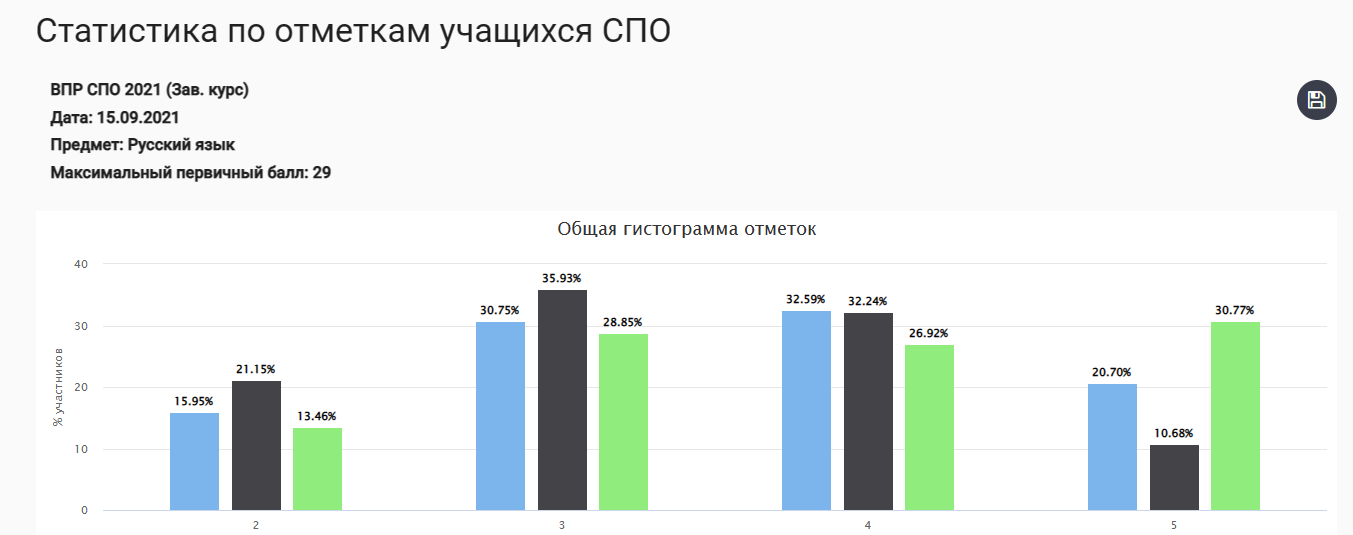 2021 год
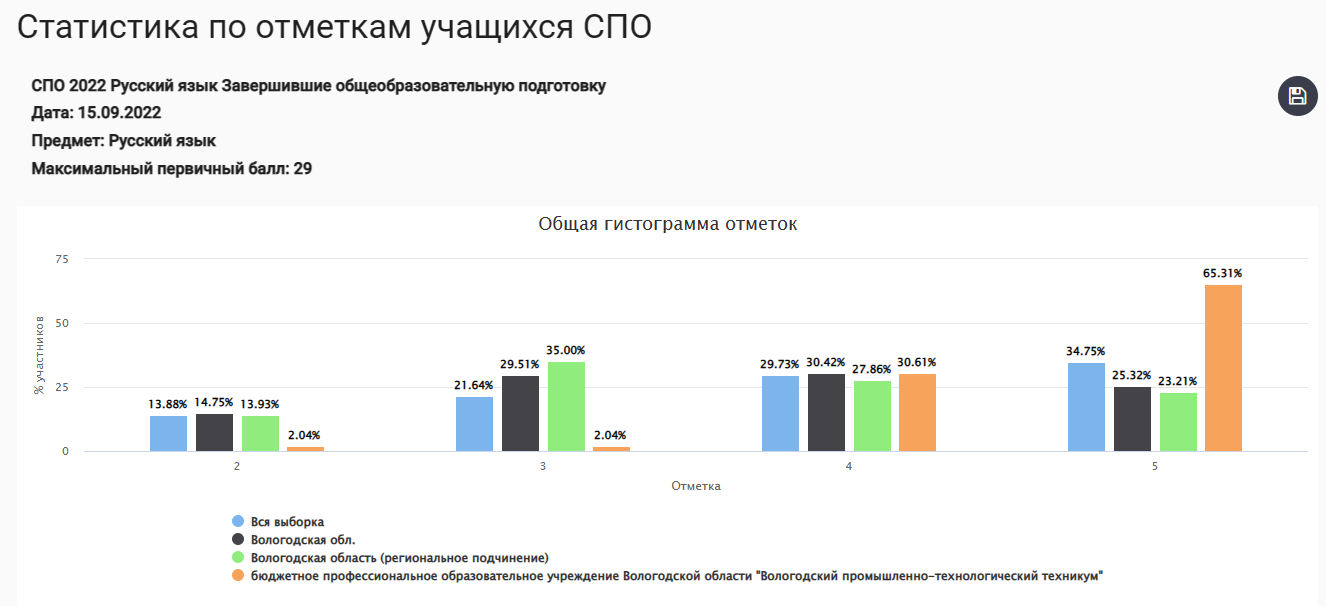 2022 год
Анализ  результатов ВПР  в  2021, 2022 году по математике
2021 год
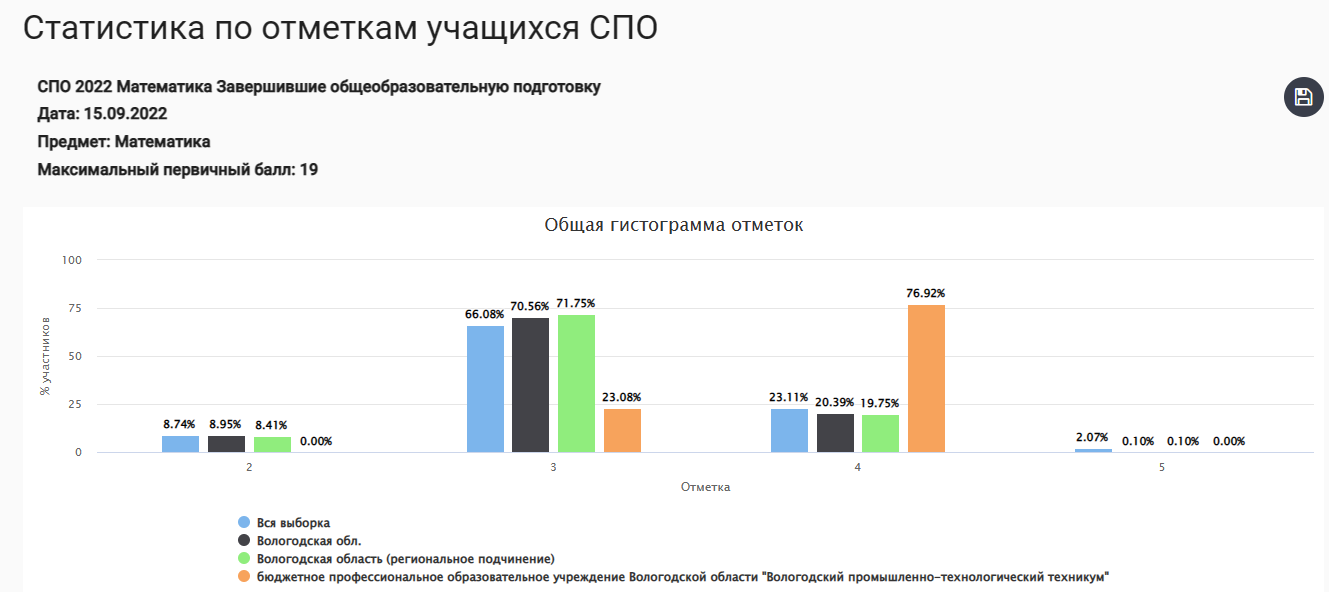 2022 год
Анализ  результатов ВПР  в  2021, 2022 году по физике
2021 год
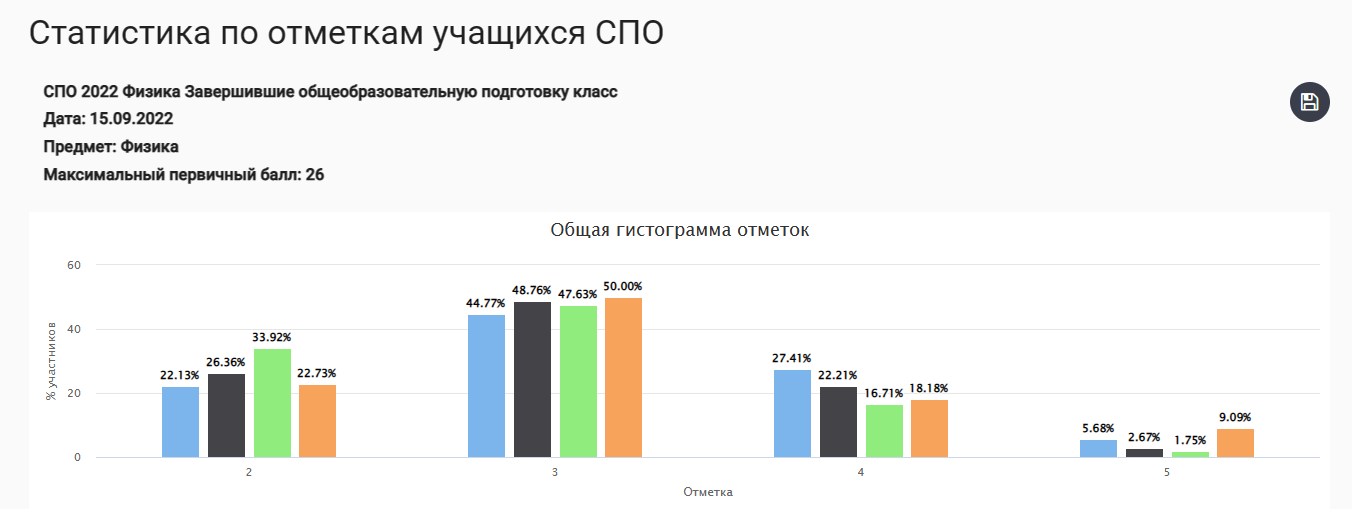 2022 год
Анализ  результатов ВПР  в  2021, 2022 году по метапредмету
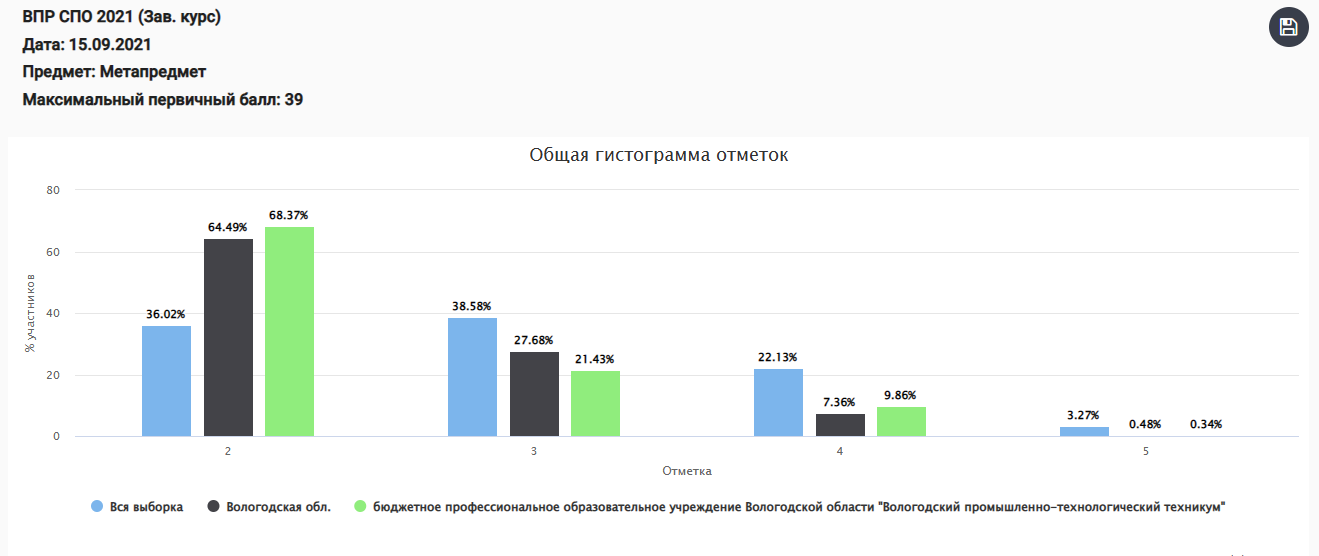 2021 год
2022 год
Предлагаемые мероприятия по улучшению эффективности проведения ВПР
Подготовка к ВПР  с начала  учебного года
Корректировка планов  занятий с учетом направленности ВПР
Небольшие  демонстрационные (проверочные) работы с направленностью ВПР
Использование игровых технологий при подготовке к ВПР
Применение цифровых сервисов для подготовки к ВПР
Корректировка  методической  базы (РП, ФОС)
Подготовка бинарных заданий( перекрестных проверочных работ)
Формат  промежуточной и текущей аттестации в рамках ВПР ( по примеру ЕГЭ, ОГЭ)
Проведение специализированной подготовки в рамках недели естественных наук.
Участие во внешних мероприятиях похожих на  ВПР (Тотальный диктант, Экологический диктант и тп)
План мероприятий («Дорожная карта»)
Аналитический этап:
Проведение  анализа ВПР – определение  проблемных зон
Проведение методического совета- доведение информации и плана действий
Организационно-методический этап:
Внесение изменений в РП –корректировка содержания
Оптимизация методов обучения-изменение планов  учебных занятий
Выявление групп риска обучающихся- разработка индивидуальных образовательных маршрутов
Обучающий этап:
Проведение  текущего контроля-  формы и  задания ВПР
Анализ эффективности применяемого контроля- анализ результатов
Мероприятия к  подготовке к ВПР будущего периода:
Проведение консультирования- решение  демонстрационных задач ВПР
Итоговый этап:
Анализ  мер  по организации образовательного процесса – повышение качества образовательных программ
Спасибо  за  внимание